MATEMATIKA
6- sinf
MAVZU: MASALALAR 
YECHISH
TUB KO‘PAYTUVCHILARGA AJRATISH
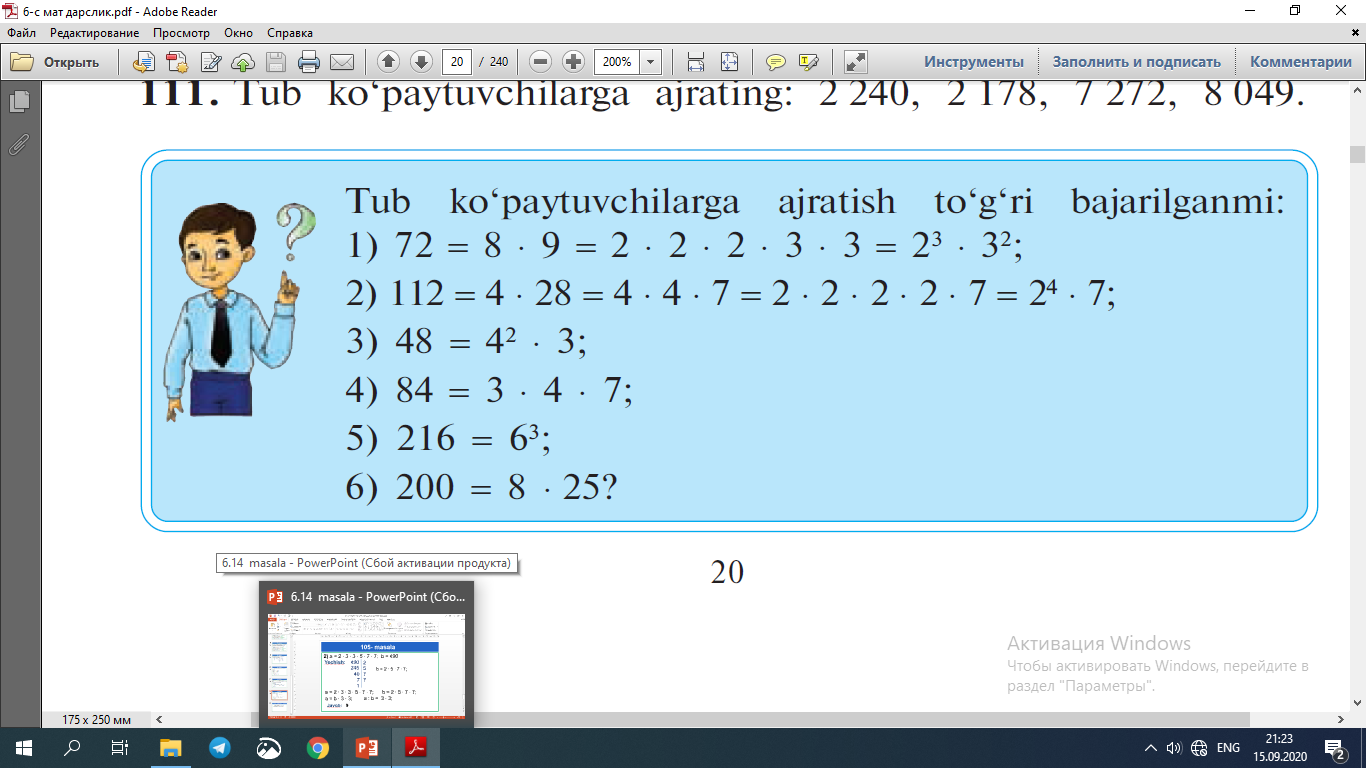 106- masala
Sonning raqamlar yig‘indisi: 1) 3 ga; 2) 9 ga karrali bo‘lsa, uning yoyilmasida qaysi tub son albatta bo‘ladi?

Yechish:
Sonning raqamlar yig‘indisi 3 ga karrali bo‘lsa, uning yoyilmasida 3 soni albatta bo‘ladi. 
Sonning raqamlar yig‘indisi 9 ga karrali bo‘lsa, uning yoyilmasida 3 soni albatta bo‘ladi.
107- masala
1) 252 ning barcha tub bo‘luvchilari ko‘paytmasini toping.
Yechish:
252
2
2 ∙ 3 ∙ 7 = 42
126
2
3
63
3
21
7
7
1
Javob: 42
107- masala
2) 374 ning barcha tub bo‘luvchilari yig‘indisini toping.
Yechish:
374
2
2 + 11 + 17 = 30
187
11
17
17
1
Javob: 30
108- masala
Faqat: 1) 2 ta; 2) 3 ta tub bo‘luvchiga ega bo‘lgan natural sonni yozing.
Yechish:
2 ∙ 3 = 6,     2 ∙ 5 =10,     2 ∙ 2 ∙ 3 = 12
5 ∙ 7 ∙ 11 = 385,      2 ∙ 3 ∙ 5 = 30
109- masala
1) 23 ∙ 1;   2) 16 ∙ 1;   3) 4 ∙ 7;    4) 11 ∙ 13;   5) 59 ∙ 1;  
 6)  1 ∙ 216  ko‘paytmalar tub sonmi yoki murakkab sonmi?
Yechish:
23 ∙ 1 
16 ∙ 1
4 ∙ 7
11 ∙ 13
59 ∙ 1
1 ∙ 216
tub son
murakkab son
murakkab son
murakkab son
tub son
murakkab son
110- masala
Tomonlari natural son, perimetri esa tub son bo‘lgan uchburchaklar bormi? Misollar keltiring.
b
a
Yechish: P = a + b + c
Masalan:  1) P = 3 
3 = 1 + 1 + 1 
P = 5 ,    5 =  1 + 2 + 2
P = 29,   29 = 6 + 11 + 12
c
, a = 1,  b = 1,  c = 1
, a = 1,  b = 2,  c = 2
a = 6,  b = 11,  c = 12
111- masala
Tub ko‘paytuvchilarga ajrating: 2 240,  2 178, 
7 272,  8 049.
2240
2
Yechish:
1120
2
2240 = 2⁶ ∙ 5 ∙ 7
560
2
280
2
2
140
2
70
5
35
7
7
1
111- masala
Tub ko‘paytuvchilarga ajrating: 2 240,  2 178, 
7 272,  8 049.
7272
2
Yechish:
2178
2
3636
2
1089
3
1818
2
363
3
909
3
121
11
3
303
11
11
101
101
1
1
7272 = 2³ ∙ 3² ∙ 101
2178 = 2 ∙ 3² ∙ 11²
113- masala
To‘g‘ri burchakli parallelepipedning hajmi 1 001 cmᶟ bo‘lib, qirralari tub sonlarda ifodalanadi. Shu parallelepipedning: 1) barcha qirralari uzunliklarini;  
2) sirti yuzini toping.
Berilgan:
V = 1 001 cmᶟ
V = a∙b∙c
a, b, c – tub sonlar
l =?  S = ?
c
b
a
YECHISH
1001
1001 = 7 ∙ 11 ∙ 13
a = 7cm  
b = 11cm 
c = 13 cm
7
143
11
c
13
13
1
b
a
l = 4∙(a+b+c) = 4∙(4+11+13) = 4 ∙ 28 = 112 (cm)
S = 2∙(ab +bc +ac) = 2∙(7 ∙ 11 + 11 ∙ 13 + 7 ∙ 13)=
= 2 ∙ 311 = 622 (cm²) 
Javob: 112 cm,   622 cm²
MUSTAQIL  BAJARISH  UCHUN  TOPSHIRIQLAR:
Darslikdagi  118-, 119-, 120- masalalarni  yechish. (21- bet)
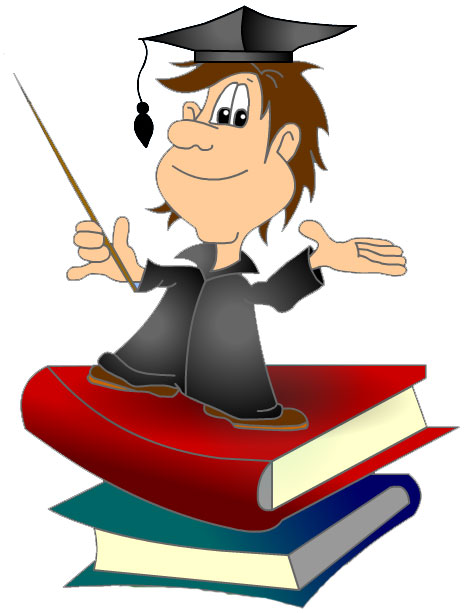